Rotation                         8/27/13
Objective:
To perform a 90 and 180 degree Rotation
Turning a figure around a fixed point, 
called The Center of Rotation.
What is a Rotation
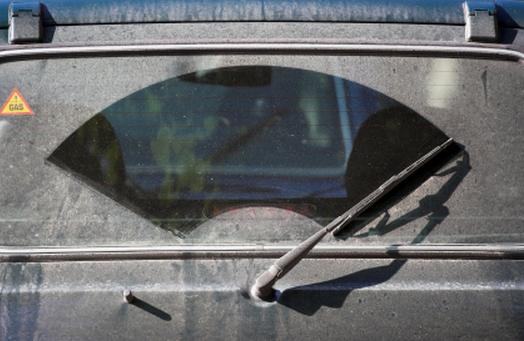 Center of Rotation
Types of Rotations
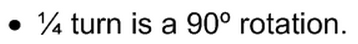 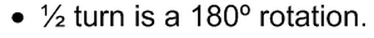 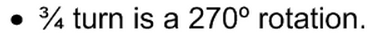 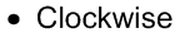 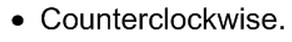 900 CLOCKWISE ROTATION
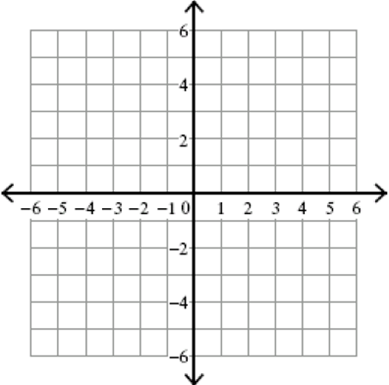 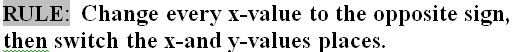 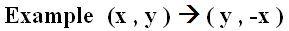 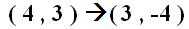 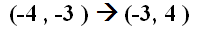 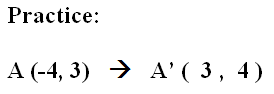 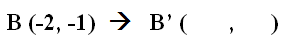 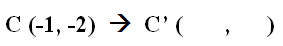 900 COUNTER CLOCKWISE ROTATION
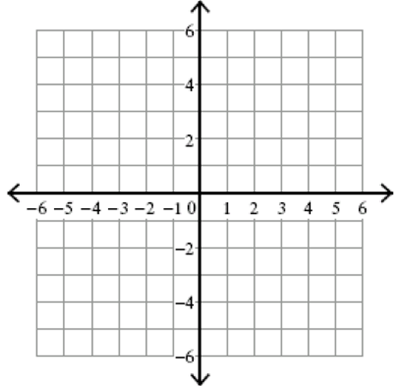 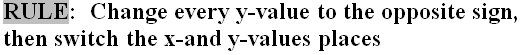 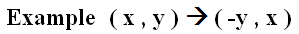 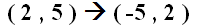 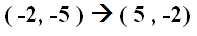 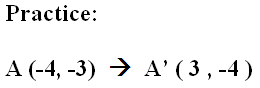 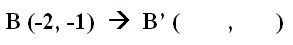 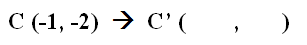 1800 ROTATION
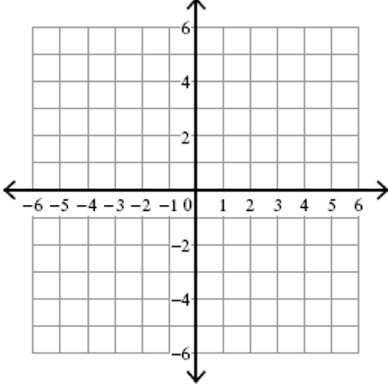 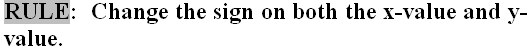 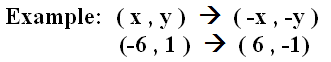 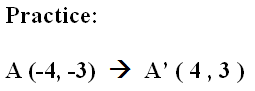 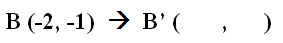 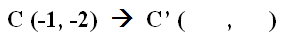